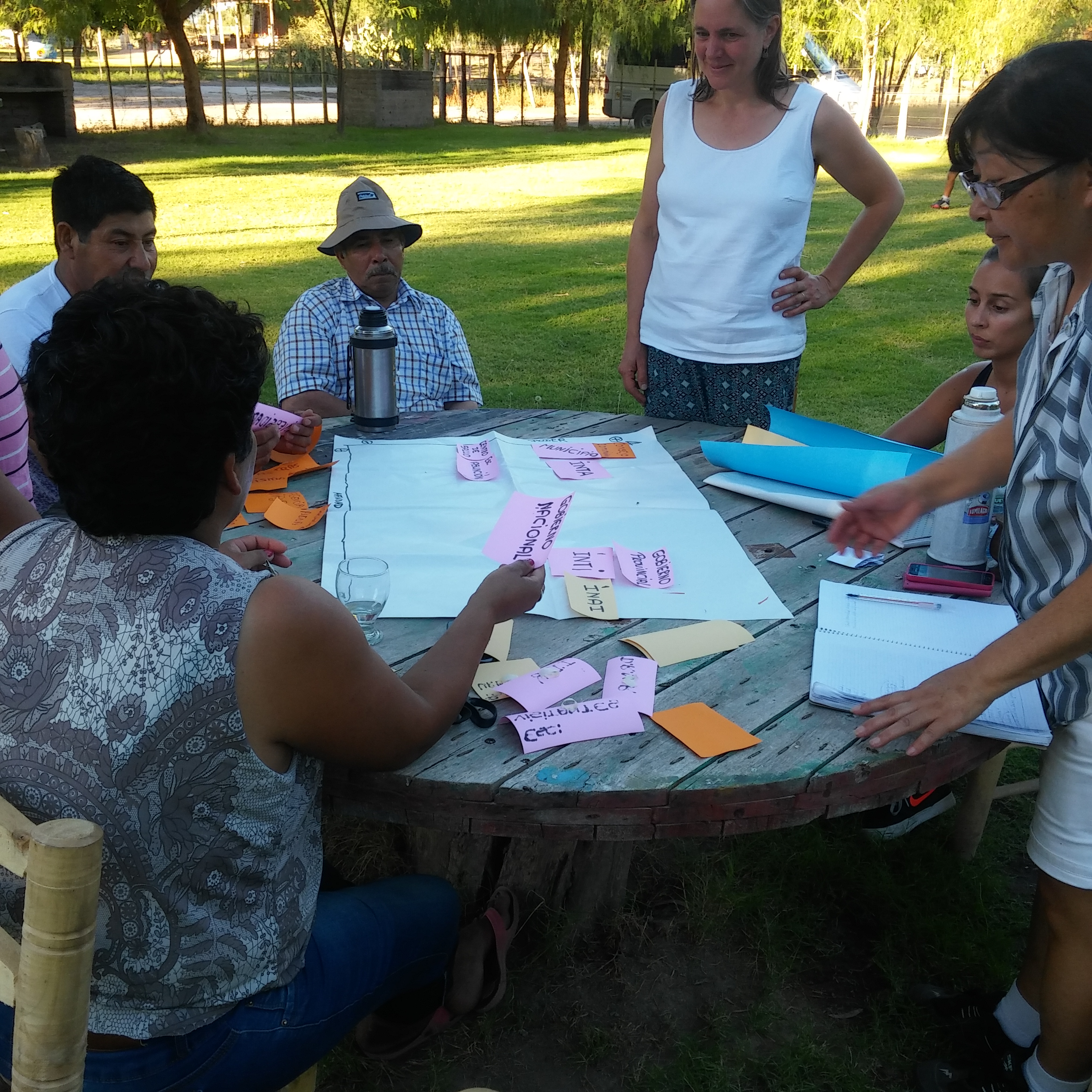 Humberto Tommasino
Universidad de la
 República – Uruguay
Unión Latinoamericana de 
Extensión Universitaria
Mapeo de problemas
Extensión critica: bases
Abordajes globales, 
no disciplinares, la realidad 
es indisciplinada
Dialogo de saberes
Ecología de saberes
Co-producción de 
Conocimientos
Souza Santos
Todos saben
Todos aprenden
Todos enseñan
Freire, Fals Borda, Bosco Pinto
Organizaciones y movimientos
campesinos, pueblos originarios, 
Asalariadas-os rurales, 
población subalternizada 
urbana y rural
Freire, Fals Borda, Bosco Pinto
Equipos universitarios
 interdisciplinarios
Grupos 
“motores”
 con 
participación
activa de organizaciones
IAP
Thiollent, Fals Borda, Bosco Pinto, Marti, Villasante, Pichon Riviere, Freire.
Rebellato
Foladori
AGROECOLOGIA
Sevilla Guzmam
Objetivo: transformación estructural de la realidad, modificando las relaciones sociales de producción y los procesos de dominación (igualdad de genero)
FASE EXPLORATORIA
SEMINARIOS

(PROBLEMATICAS)
PLAN 
ACCION
EQUIPO DE INVESTIGACION 
INTERDISCIPLINARIO
(Foladori)
+
PARTICIPANTES 
REGIONALIZACION
(P&D)
HISTORIA
(Torres, A)
MAPEOS
ACTORES,
CARTOGRAFIAS
(Iconoclasistas) Y
PROBLEMAS
(Bianchi, D)

PROLEMAS 
GENERALES
EQUIPOS DE ESTUDIO E INVESTIGACION 
GRUPO MOTOR
(Red Cimas, TRVillasante)

 SE ACTUALIZA FASE EXPLOTARIA

ECUACIONAR TEMA, PROBLEMAS Y PROBLEMATICAS

ELABORAR INTERPRETACIONES

ACOMPAÑAR Y  EVALUAR
PLANES DE ACCION

COMUNICAR RESULTADOS
PLANIFICAR, EJECUTAR Y EVALUAR PLANES DE ACCION 
(PUEDE SER EL MISMO EQUIPO DEL SEMINARIO)


QUIENES PARTICIPAN Y DECIDEN

OBJETIVOS,METAS TANGIBLES, EVALUACION

PLAN DE ACTIVIDADES

RECURSOS ECONOMICOS Y HUMANOS
(Bosco Pinto, S/D)
Thiollent, Pesquisa Acao,  1986.
“¿Qué entendemos por Problema?

La distancia existente entre una situación dada y una situación deseada, considerada por alguien como óptima, constituye un problema. 

Ejemplos: : “Precariedad en la atención de la salud en enfermos crónicos”. 

De esta manera el problema está constituido por una dimensión objetiva (la referencia a la situación dada) y una dimensión subjetiva (el patrón de deseablilidad establecido por el sujeto). “

Sotelo, A., 1997, El Analisis PROBES (Problemas, Objetivos y Estrategias. Un Metodo para el Analisis Situacional y la Formulacion de Estrategias. ESCUELA SUPERIOR DE TRABAJO SOCIAL UNIVERSIDAD NACIONAL DE LA PLATA.

http://www.trabajosocial.unlp.edu.ar/uploads/docs ell_analisis_probes__problemas__objetivos_y_estrategias__un_metodo_para_el_analisis_situacional_y_la_formulacion_de_estrategias.pdf
(Sotelo, 1997:6)
“Los problemas son siempre problemas para alguien. Por consiguiente, éstos serán construidos de manera diferente por los distintos actores en el marco de la situación particular de cada uno de ellos. 

Es decir, la configuración de los problemas se encuentra en correlación con la posición que los actores ocupen en la realidad social. O mejor, con la composición y disposición de los actores en el espacio social. “(Sotelo, 1997:9)
“el problema,( ...), es una situación dada que se considera deficiente y evitable”(Sotelo, 1997:8)
“Cada uno de los problemas identificados como posible foco del análisis, deberá ser considerado relevante -en virtud de su gravedad y preponderancia dentro del ámbito temático- y pertinente –es decir, que se estime, en principio, que pueda ser enfrentado con ciertas posibilidades de éxito desde la institución o grupo que llevará adelante el plan” (Sotelo, 1997:9)
“ se debe resolver la relación inversamente proporcional que existe entre relevancia y pertinencia: 
cuando más grave y primordial es el problema, menor es el margen de viabilidad para modificarlo. 
Por el contrario, aquellos problemas cuya posibilidad de alteración es muy viable, probablemente sean poco relevantes. 
Lo importante en este punto es no seleccionar un problema focal imposible de abordar desde la institución o grupo que llevará adelante el plan, pero tampoco un problema que sea pertinente respecto de la viabilidad de abordaje pero escasamente relevante. 
El problema debe constituir un desafío importante para el grupo y, a la vez, debe ser posible construir viabilidad para lograr finalmente su modificación.” Sotelo, (1997:10)
Los problemas a investigar
(Michel Thiollent  “Metodología da pesquisa acao”, 
4ta. Edición, Cortez Editora, Autores asociados, Sao Paulo,1988)

Inconvenientes o trastornos que exigen una solución
No satisfacción de necesidades básicas
 
Importancia de delimitar los principales problemas 

Una problemática puede ser establecida como la definición de problemas que se pretende resolver dentro de un cierto campo teórico o practico

Un mismo tema o asunto puede ser encuadrado en problemáticas diferentes. 

La problemática es el modo de colocación del problema de acuerdo con el marco teórico conceptual adoptado.

Por ejemplo, el problema de la sustentabilidad de las unidades familiares en el medio rural puede ser abordado desde distintos marcos teóricos: ver tipología
In-Sustentabilidad
Sustentabilidad
Críticos

Sustentabilidad
Sustentabilidad ecológica


Conservación
Sustentabilidad
Socio-ambiental
Crecimiento
+
Conservación
PUENTE
Críticos

Crecimiento
+
Conservación
Pearce,1993
Brundtland, 1987
SACHS, 1994
FOLADORI, 1999
Criterios socio-ecológicos
Criterios ecológicos
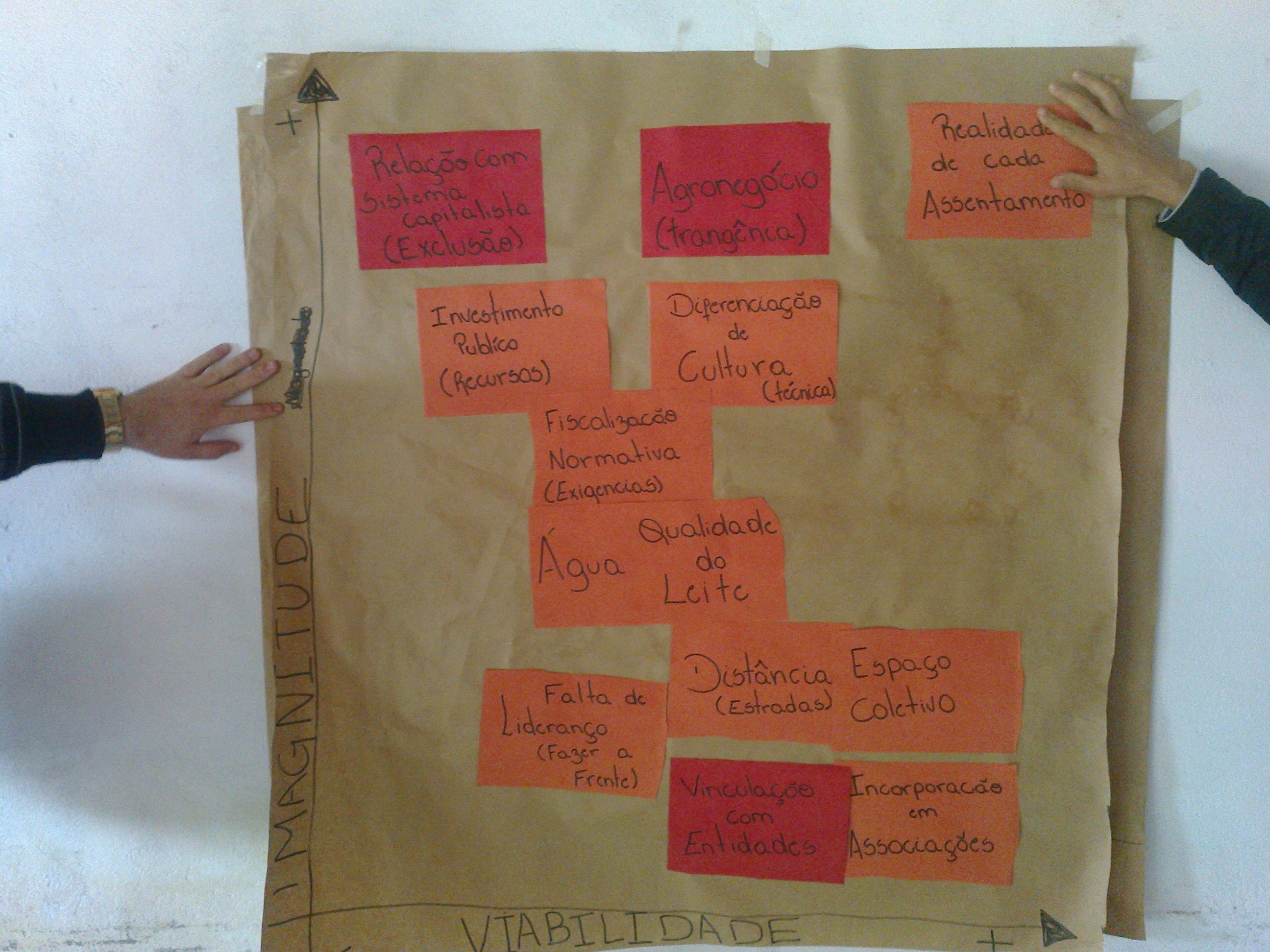 Magnitud +
Viabilidad -
Magnitud +
Viabilidad +
+
Despoblamiento
Rural
Minería como Competencia
Camineria
Sistema Tributario
Desconocimiento de Minería
Electrificación
Seguridad
Acceso a la Tierra
Magnitud
Acceso al  Crédito Productivo
Viabilidad -
Magnitud  -
Viabilidad +
Magnitud -
Viabilidad
-
+    MAGNITUD
FALTA DE AUTONOMIA PARA TOMA DE DECISIONES
RELEVO GENERACIONAL
EFECTOS DE LA SEQUIA
ACCESO A LA EDUCACION
PARTICIPACION DE PRODUCTORES EN ORGANIZACIONES RURALES
SALUD RURAL
ACCESO A INFORMACION CLIMATICA
DEPREDADORES DE OVINOS
TRANSPORTE
ABIGEATO
ACCESO A LA TIERRA
ELECTRIFICACION RURAL
-					VIABILIDAD				             +
EFECTOS
FALTA DE ESTIMULO PARA PROPONER
ESCASA MOTIVACION PARA DAR CONTINUIDAD A LOS PROCESOS
ESCASO TRABAJO A LA INTERNA DE LAS ORGANIZACIONES
FALTA DE INTERES PARA LA AUTOGESTION
DIFICULTAD PARA PLANIFICAR
FALTA DE AUTONOMIA PARA TOMA DE DECISIONES
AUSENCIA DE MARCO JURIDICO QUE PROPENDA A LA AUTONOMIA
PREPONDERANCIA DE INTERESES INDIVIDUALES SOBRE COLECTIVOS
POLITICA PUBLICA DE ARRIBA HACIA ABAJO
PERCEPCION DE BAJA INCIDENCIA
CAUSAS
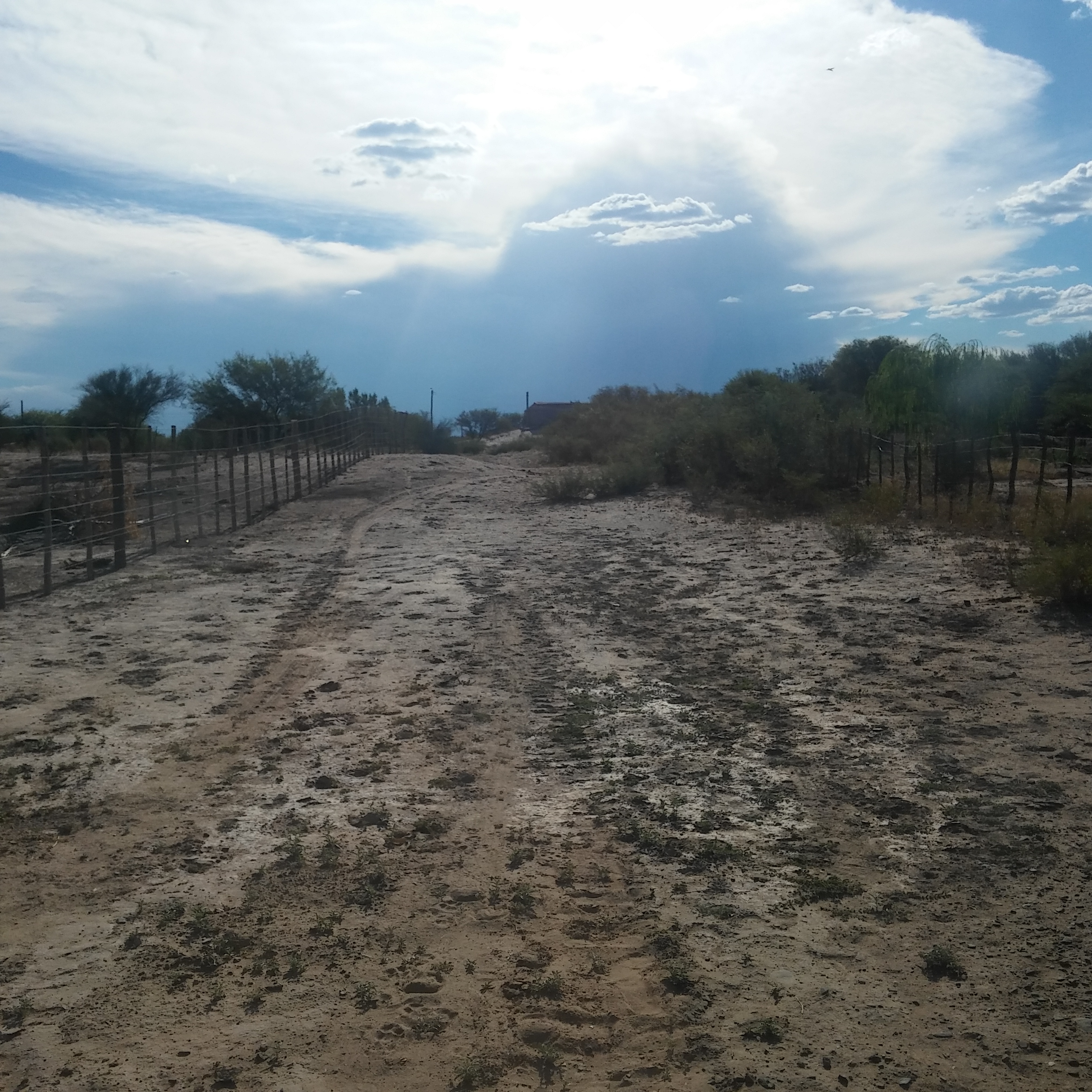 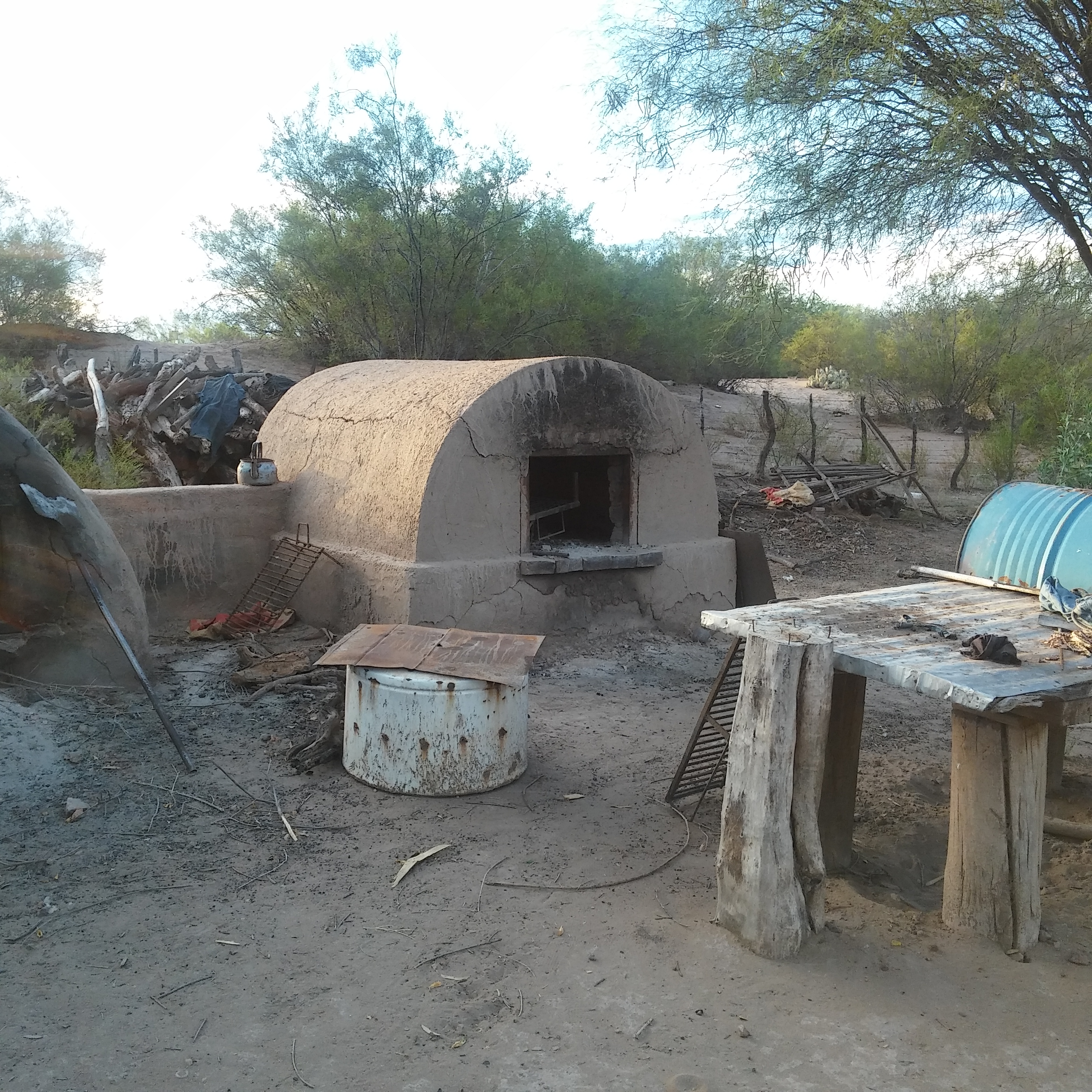 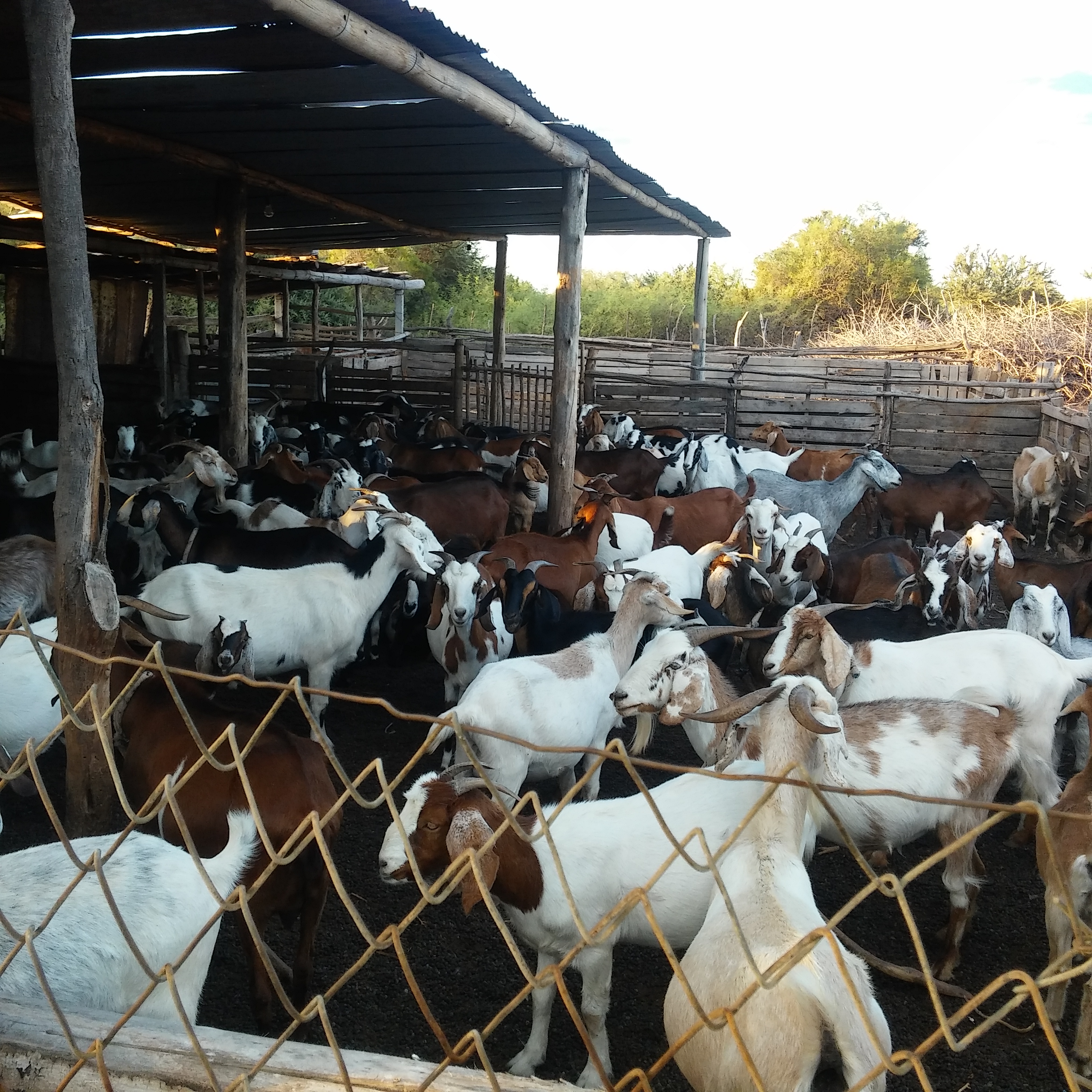 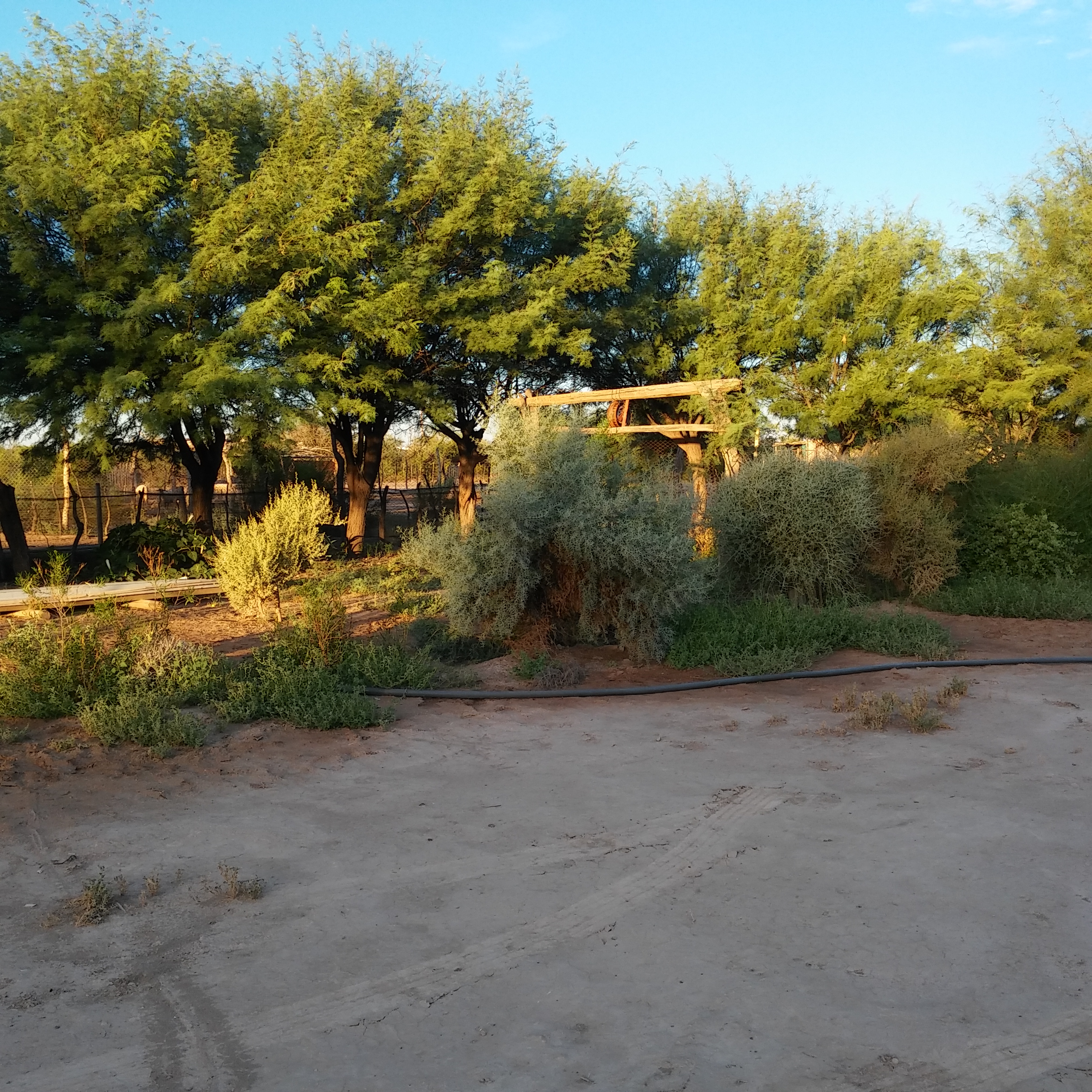 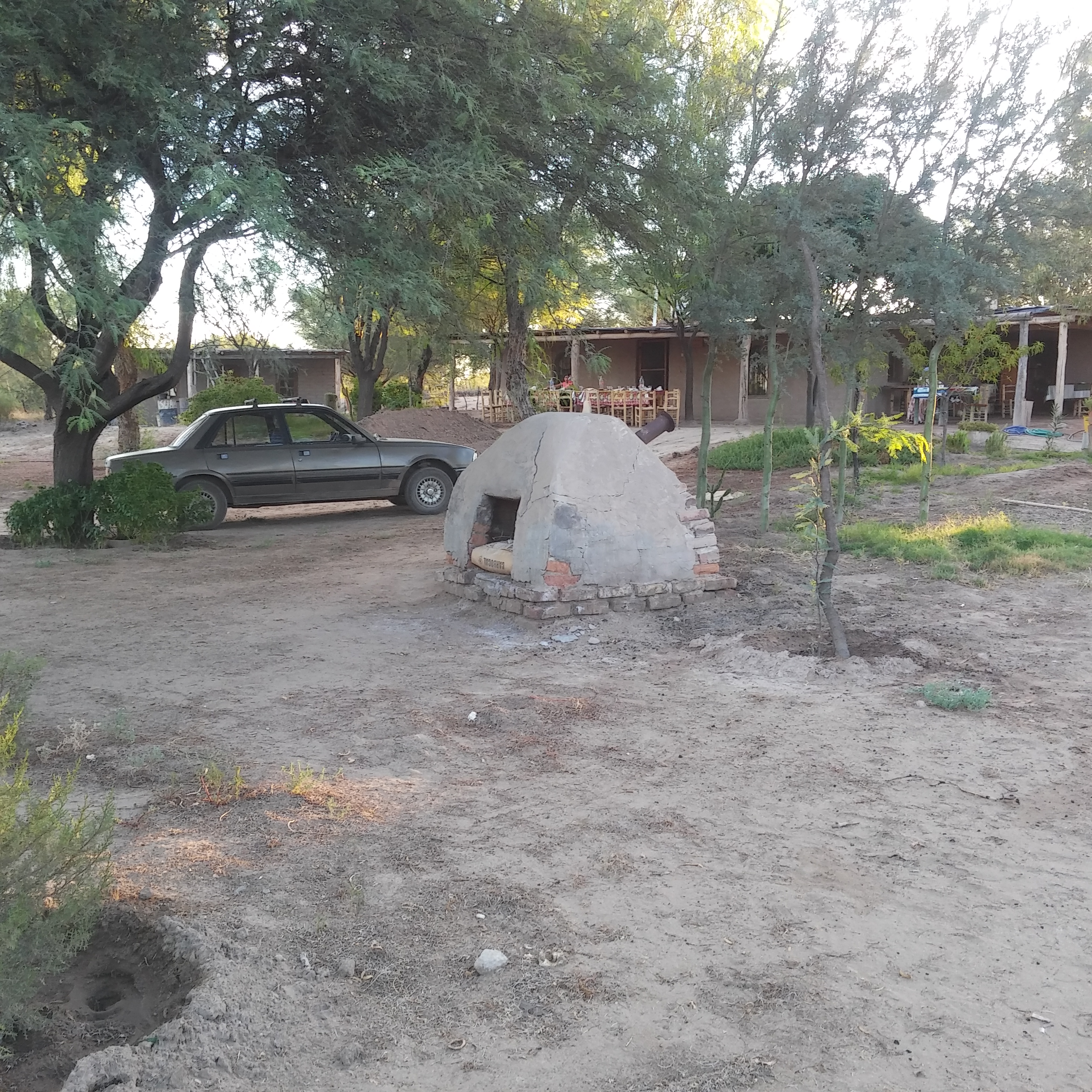 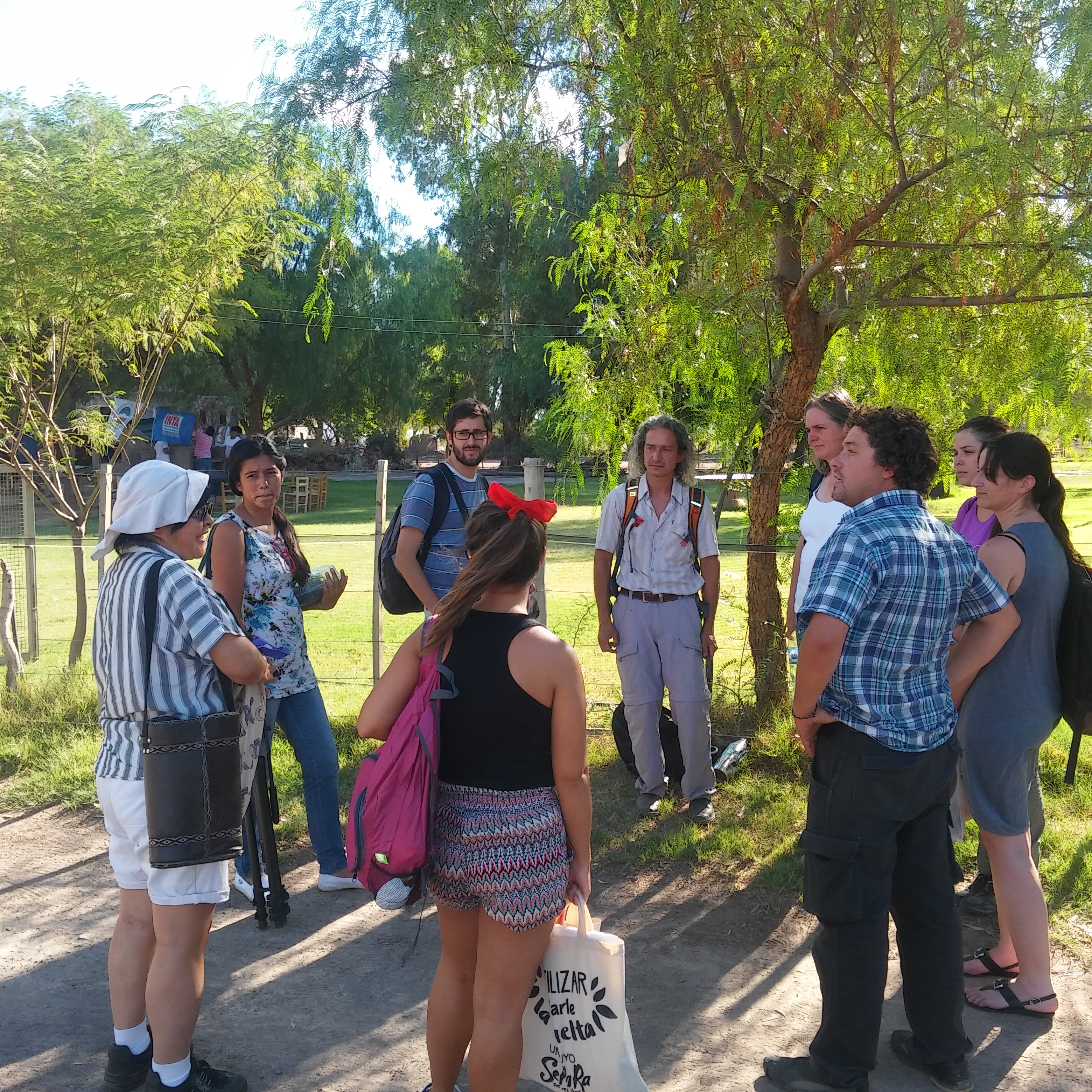 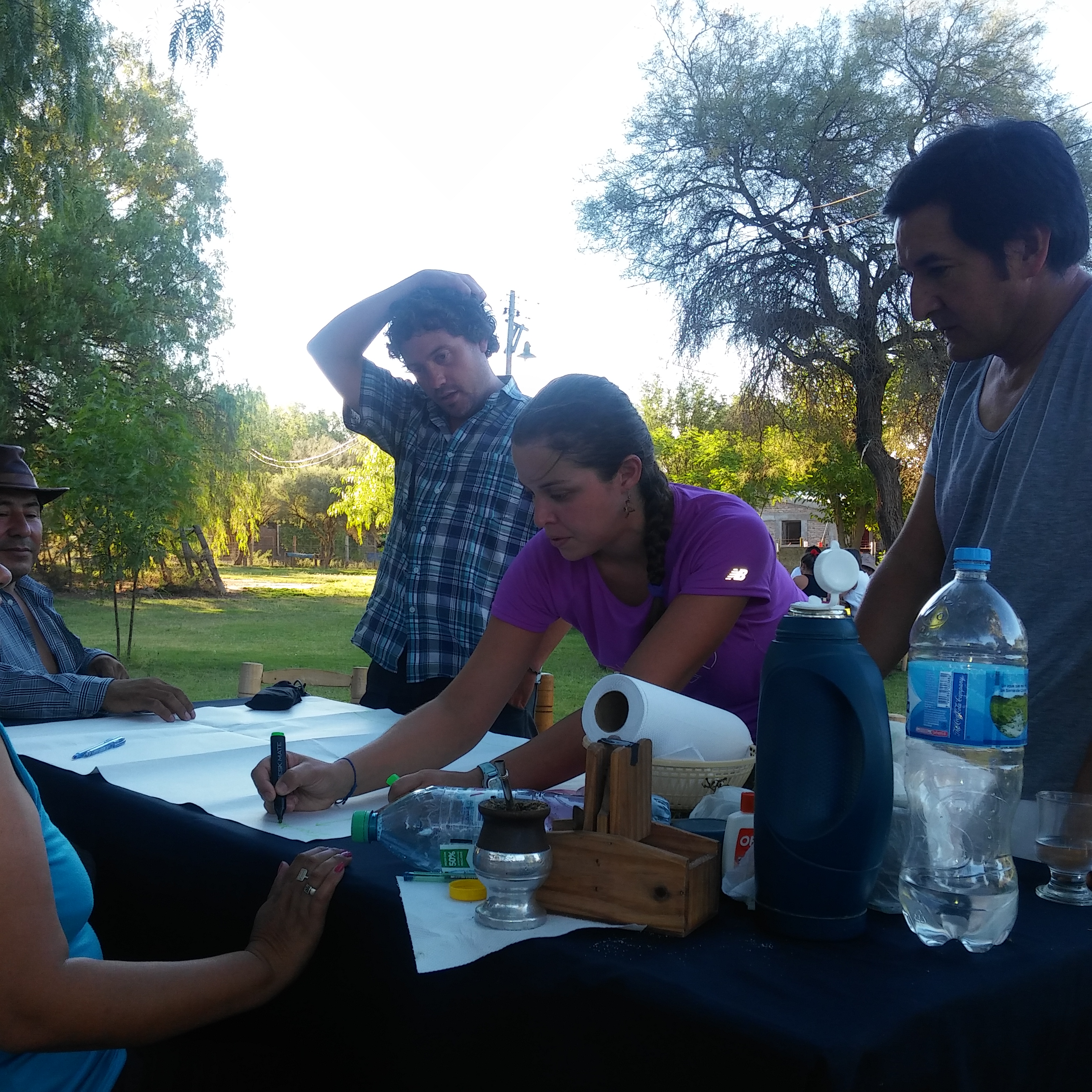 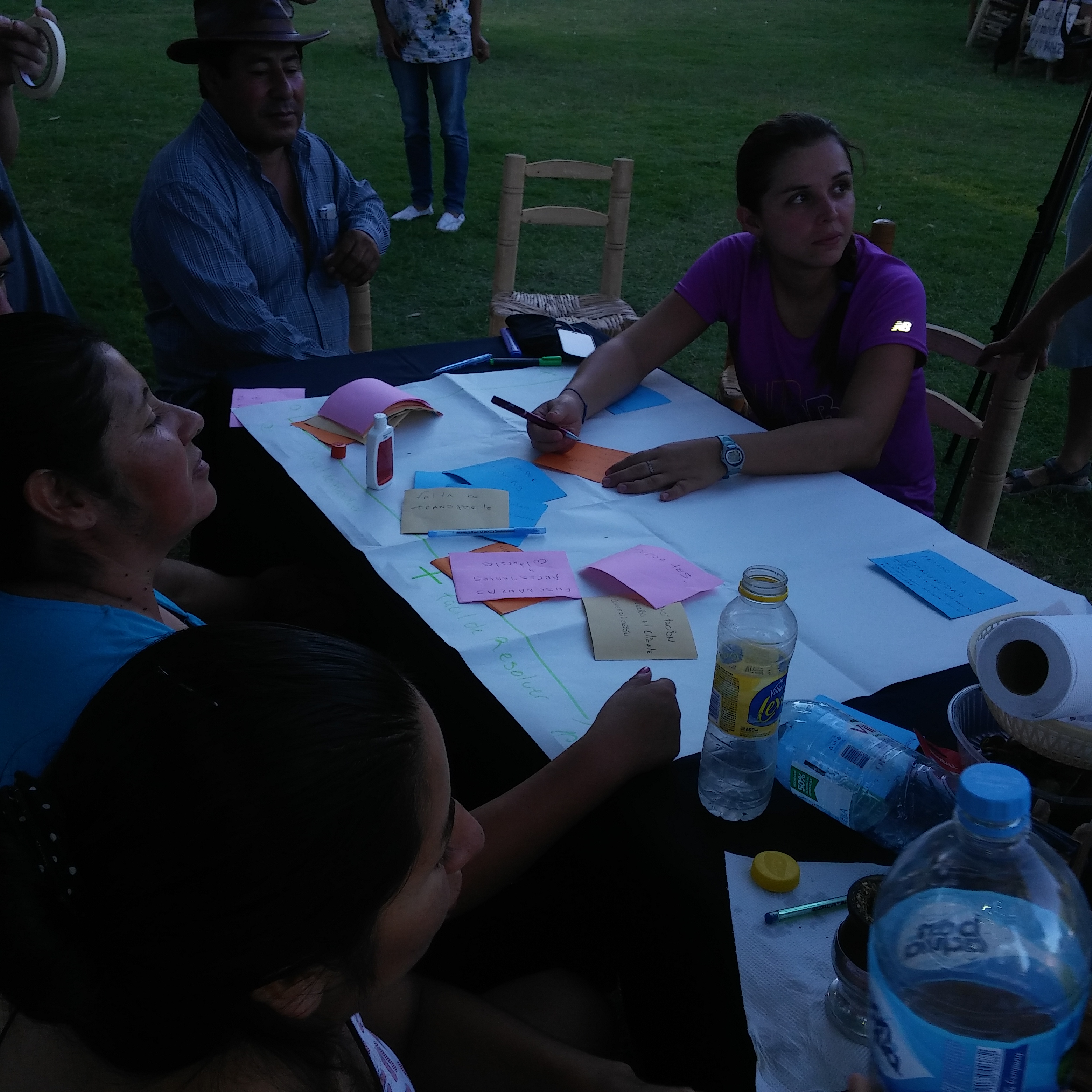 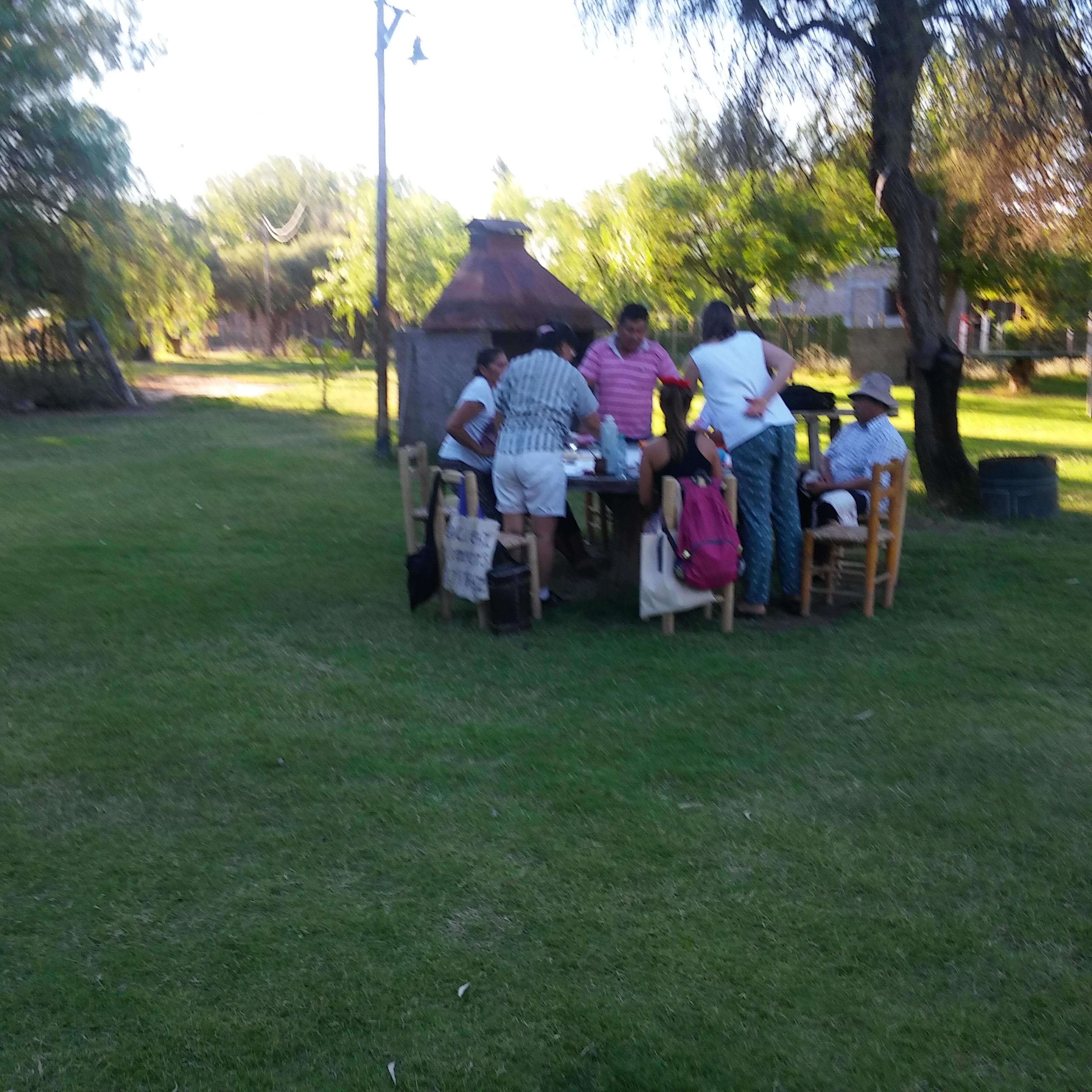 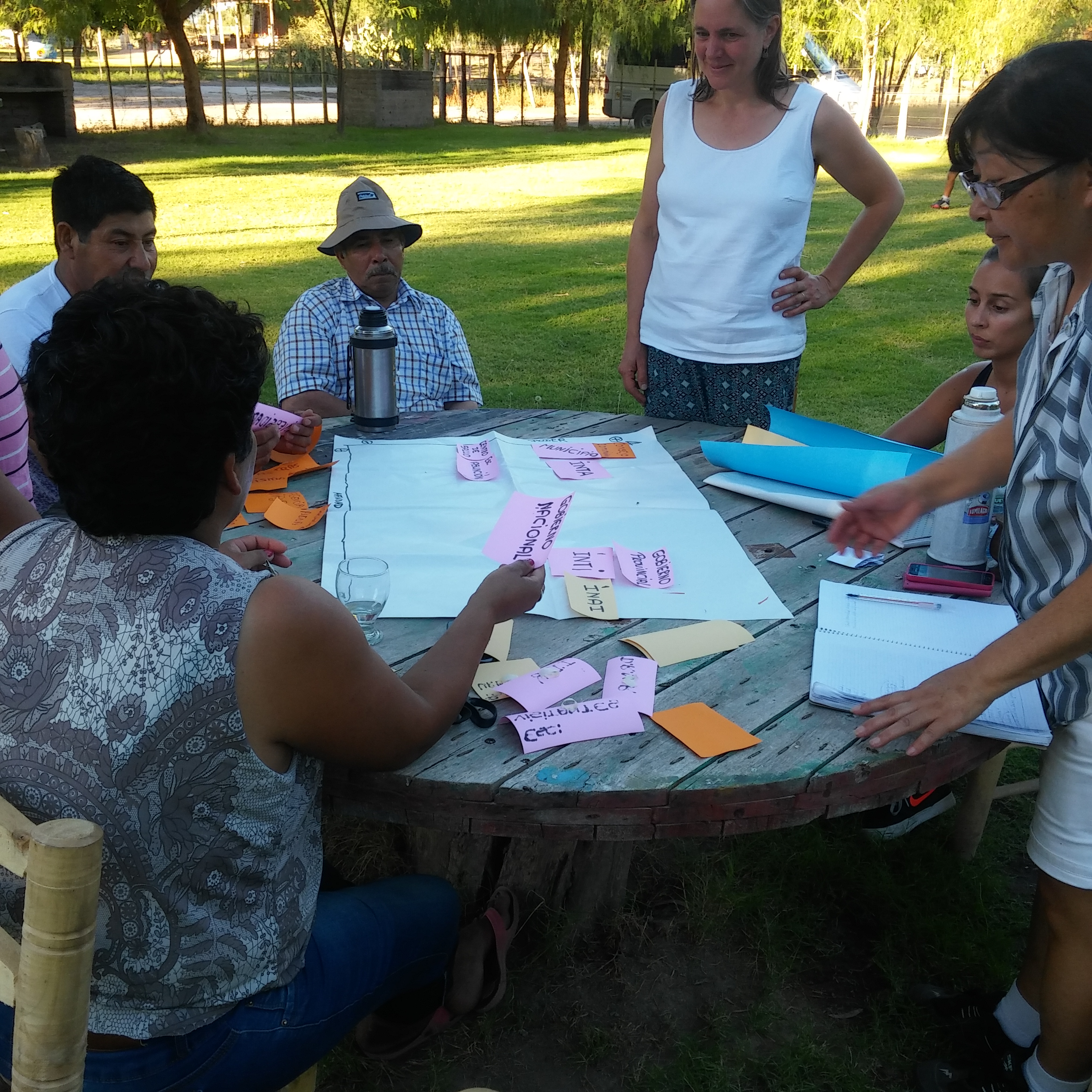 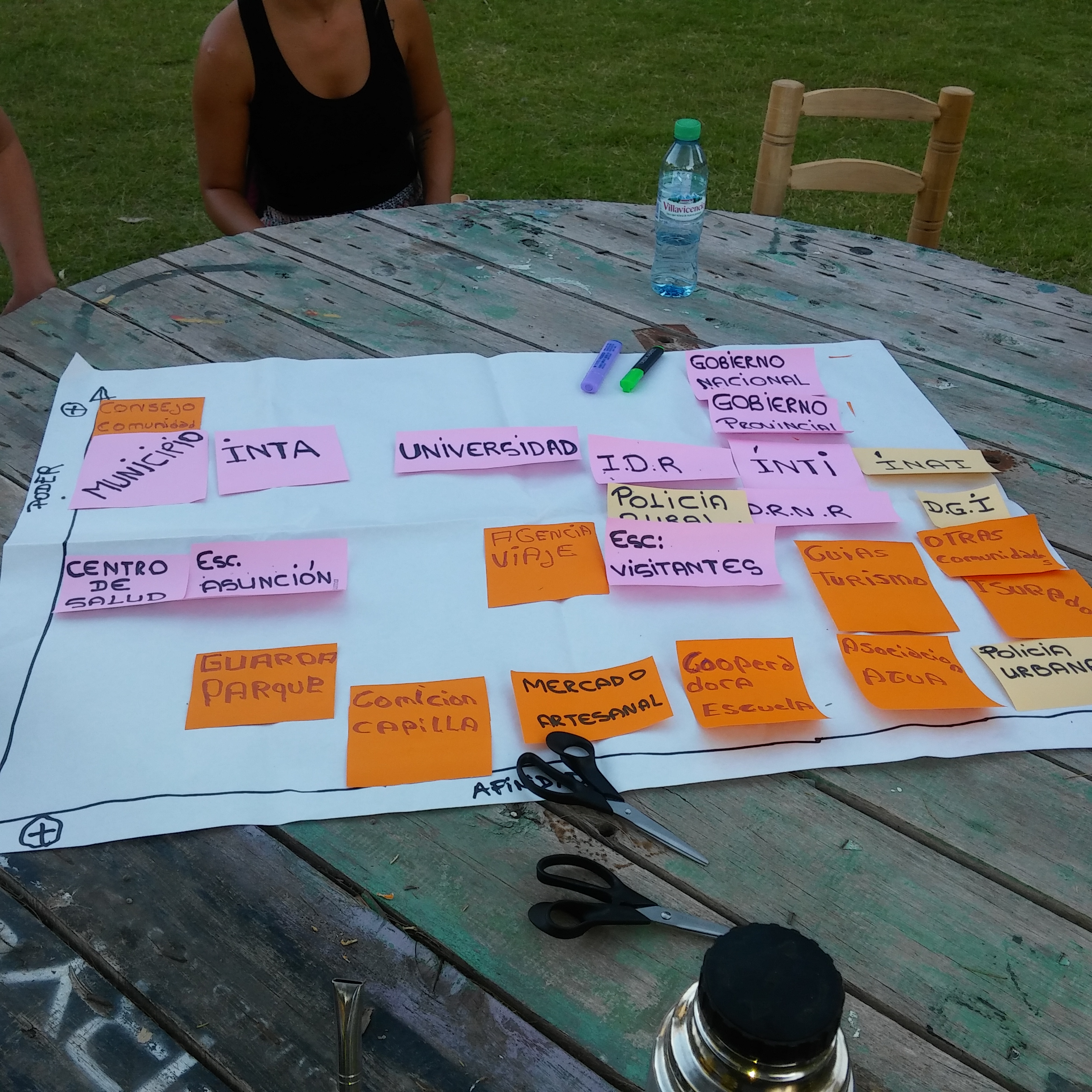 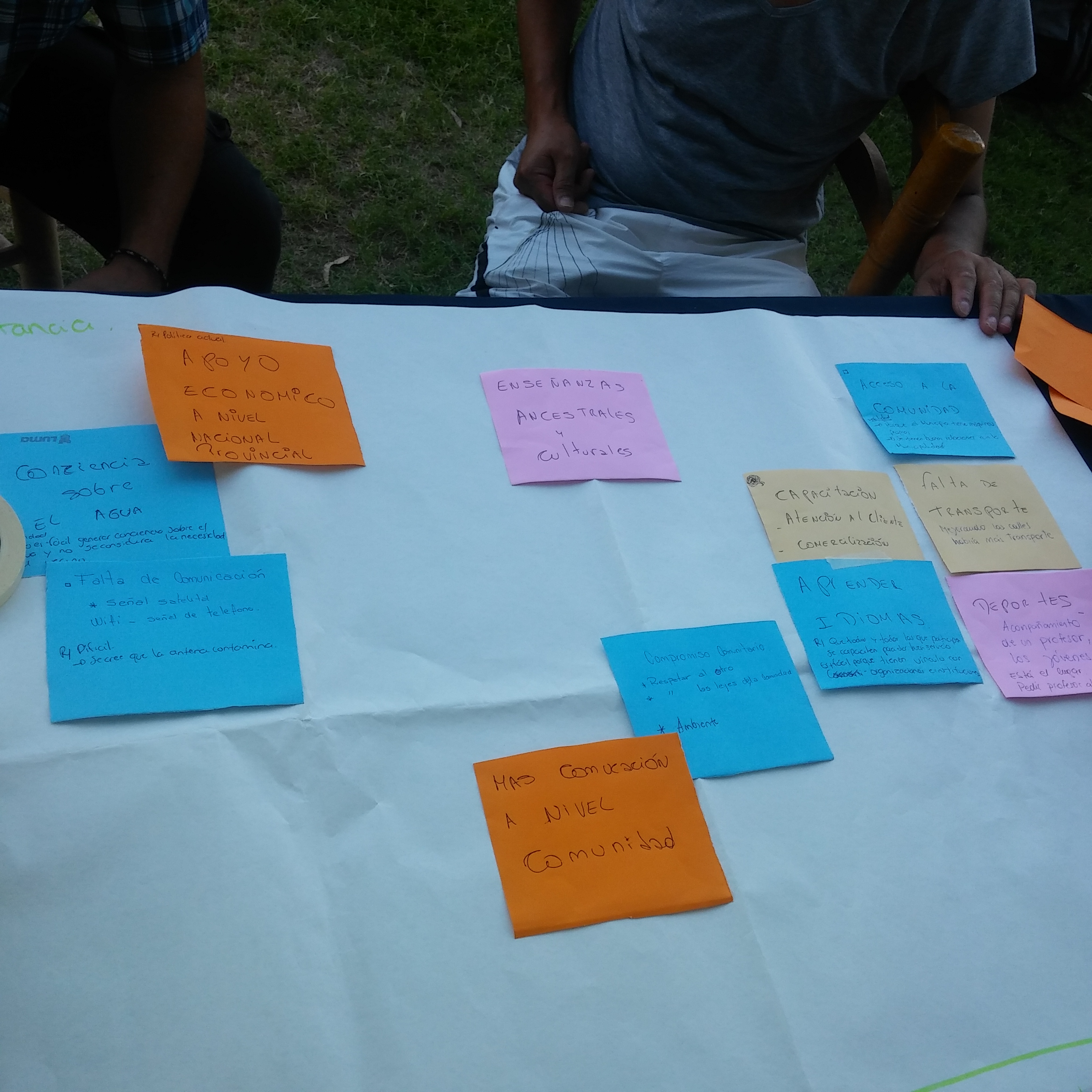 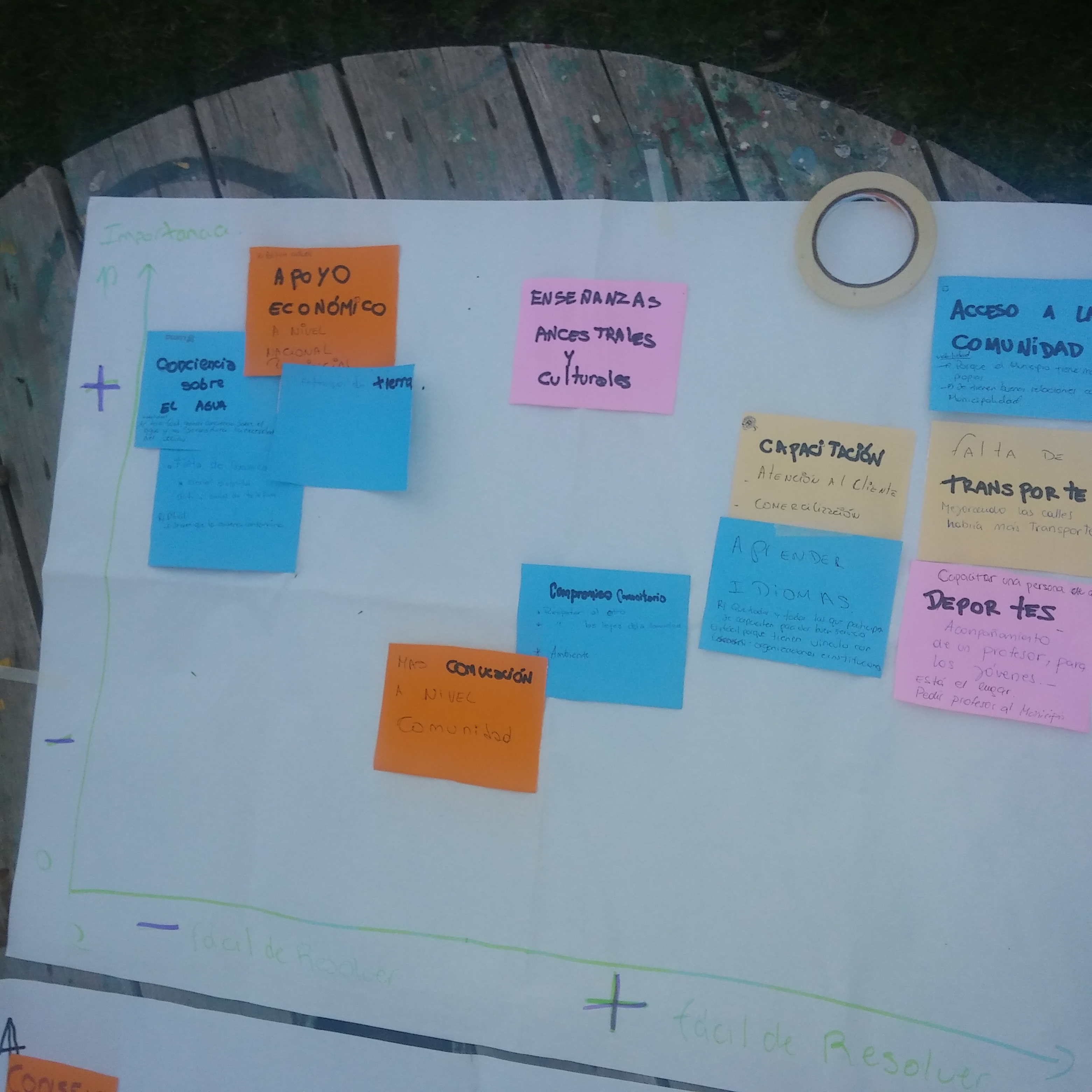 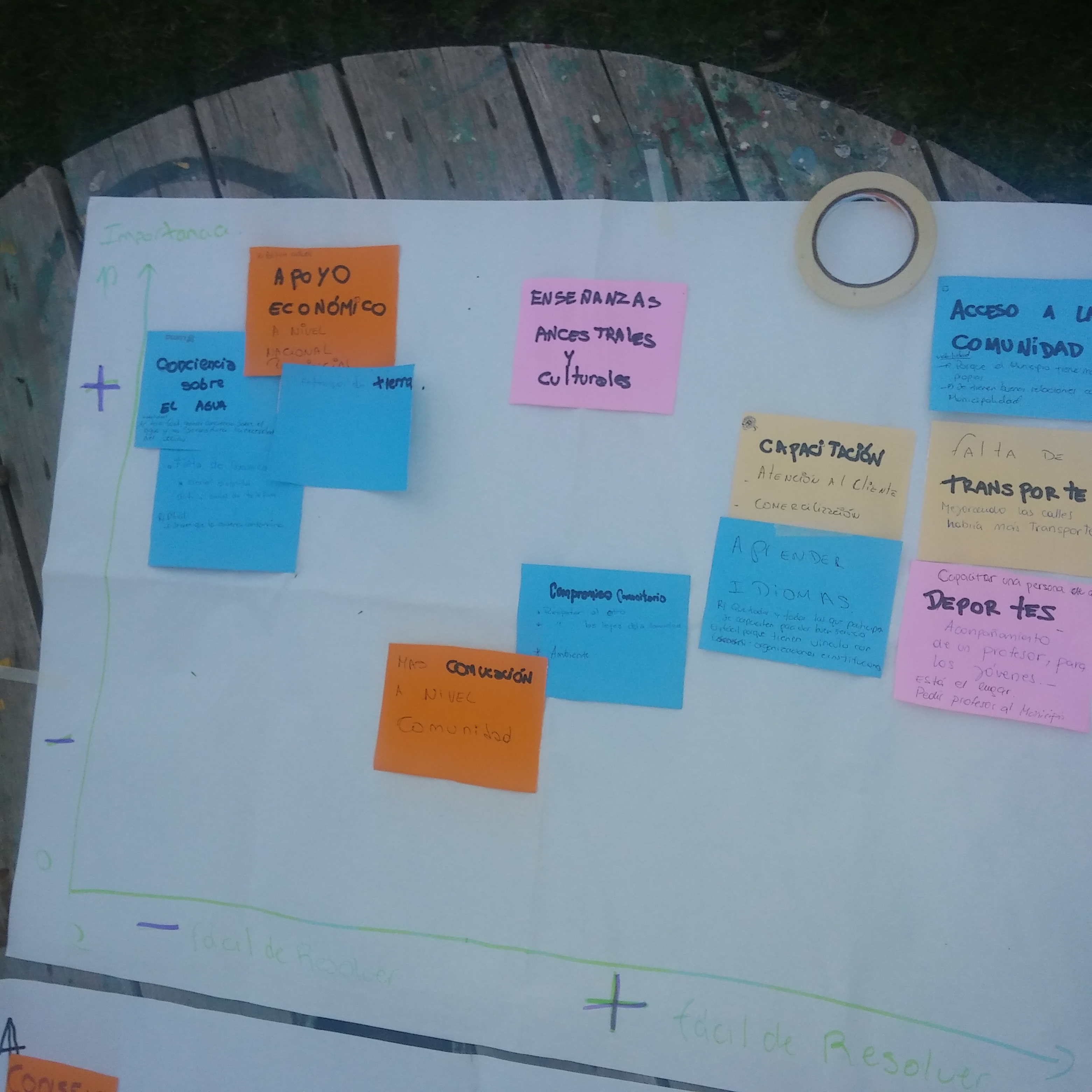 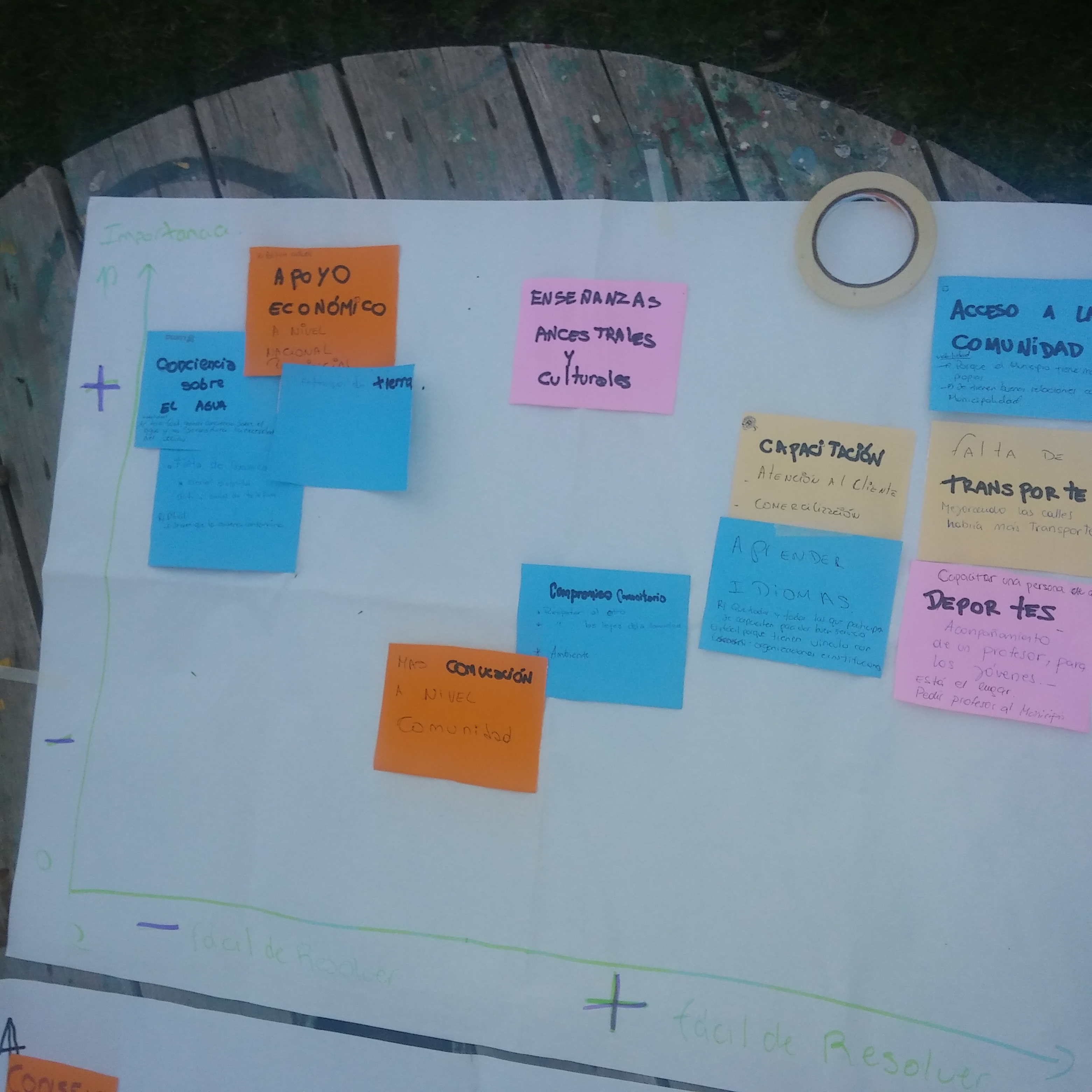 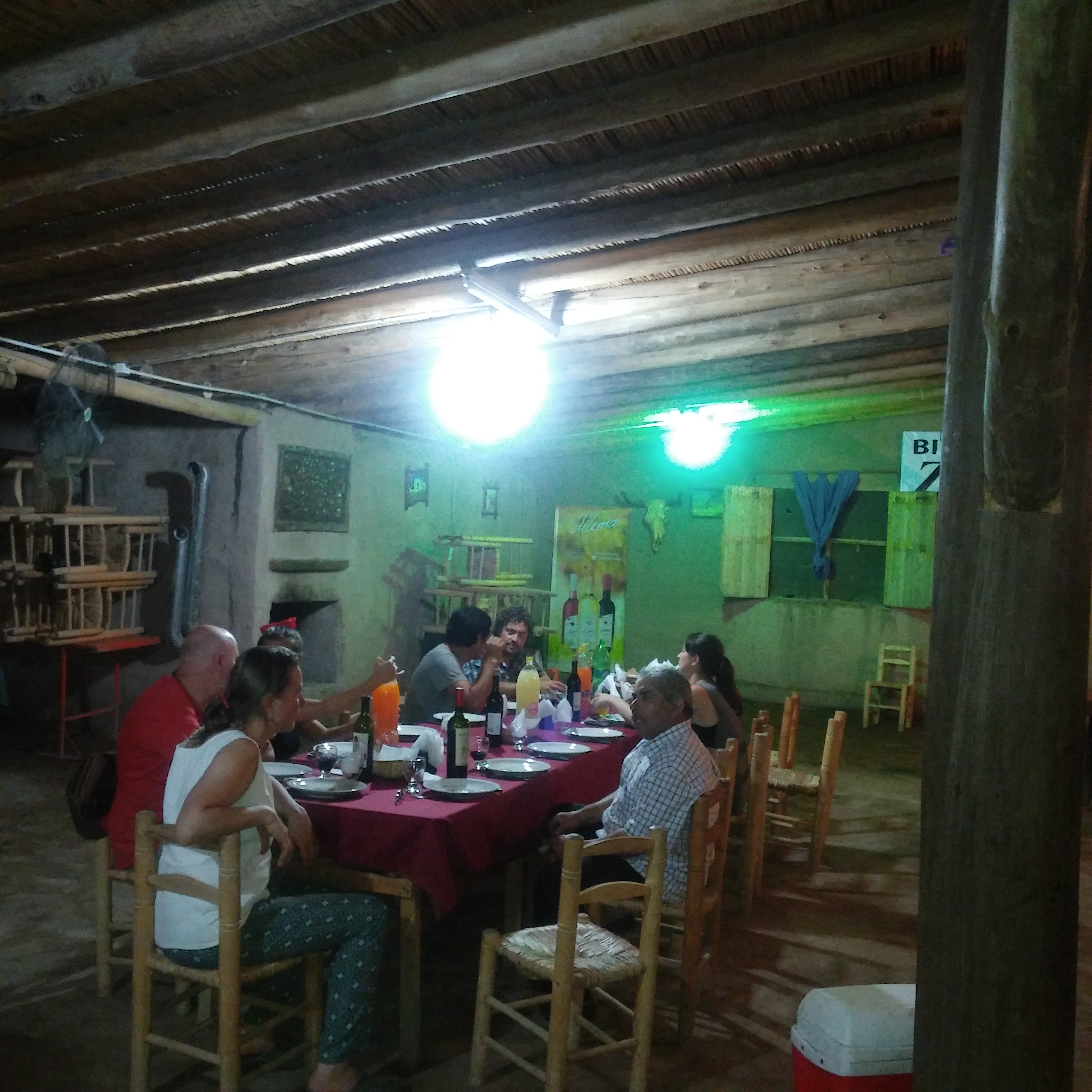 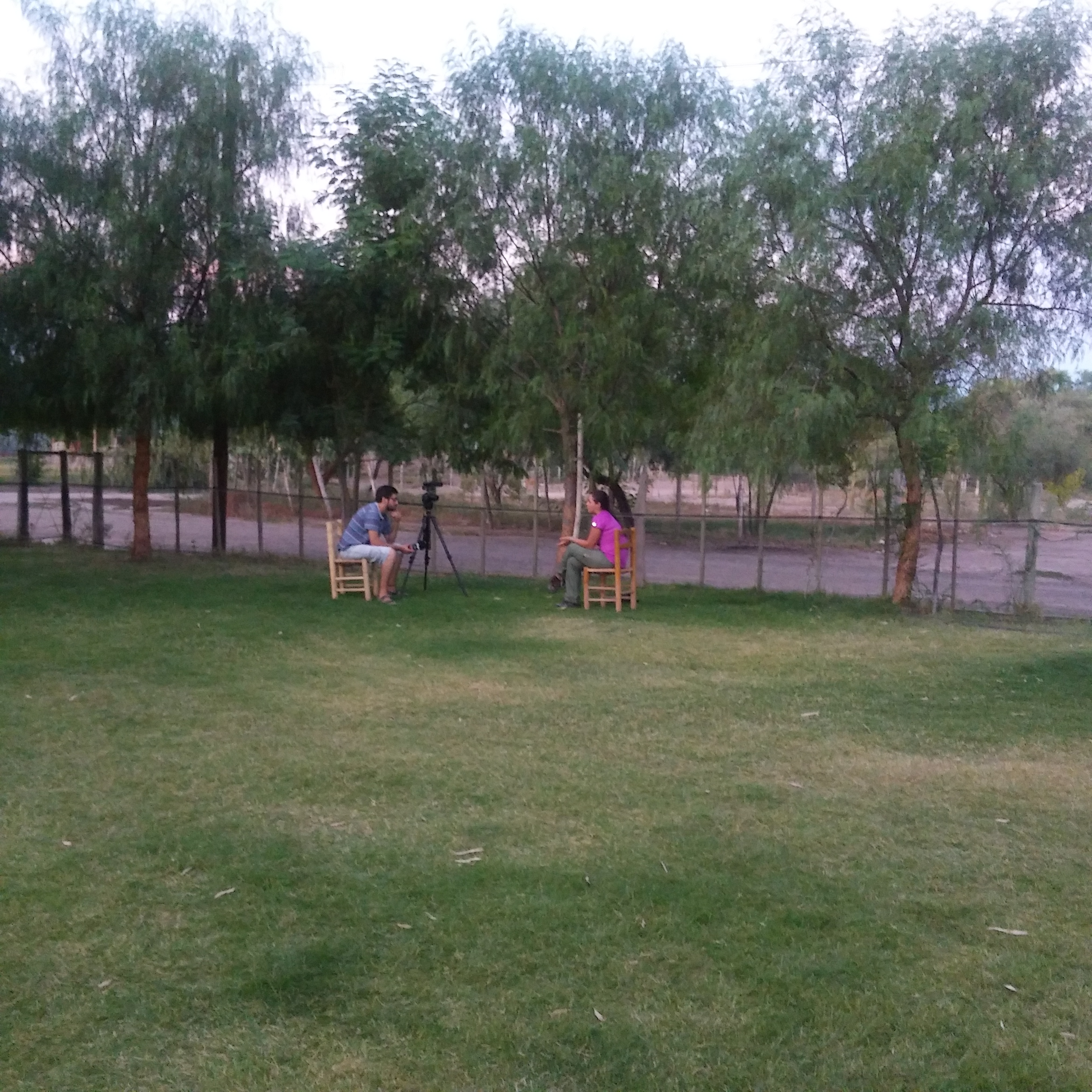 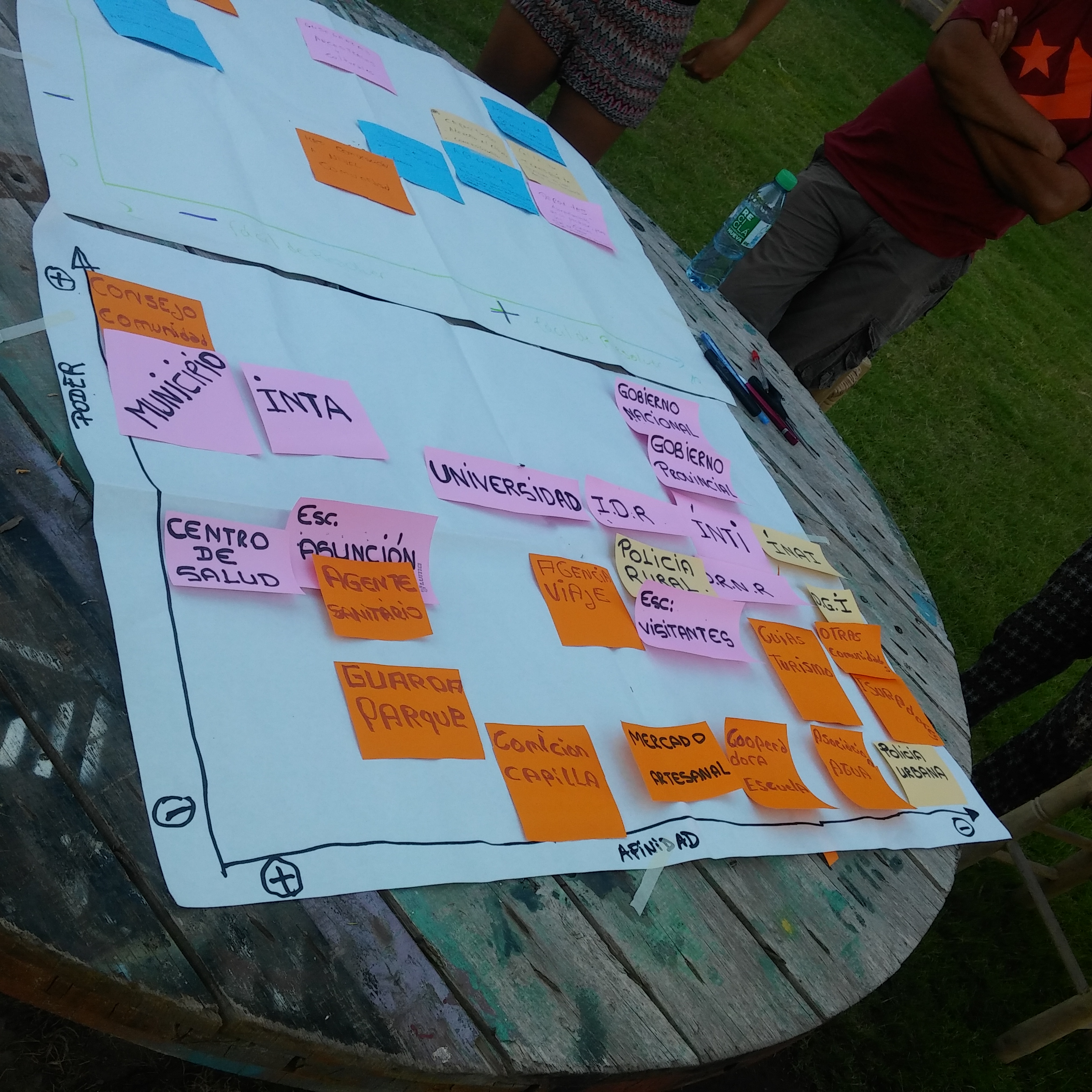 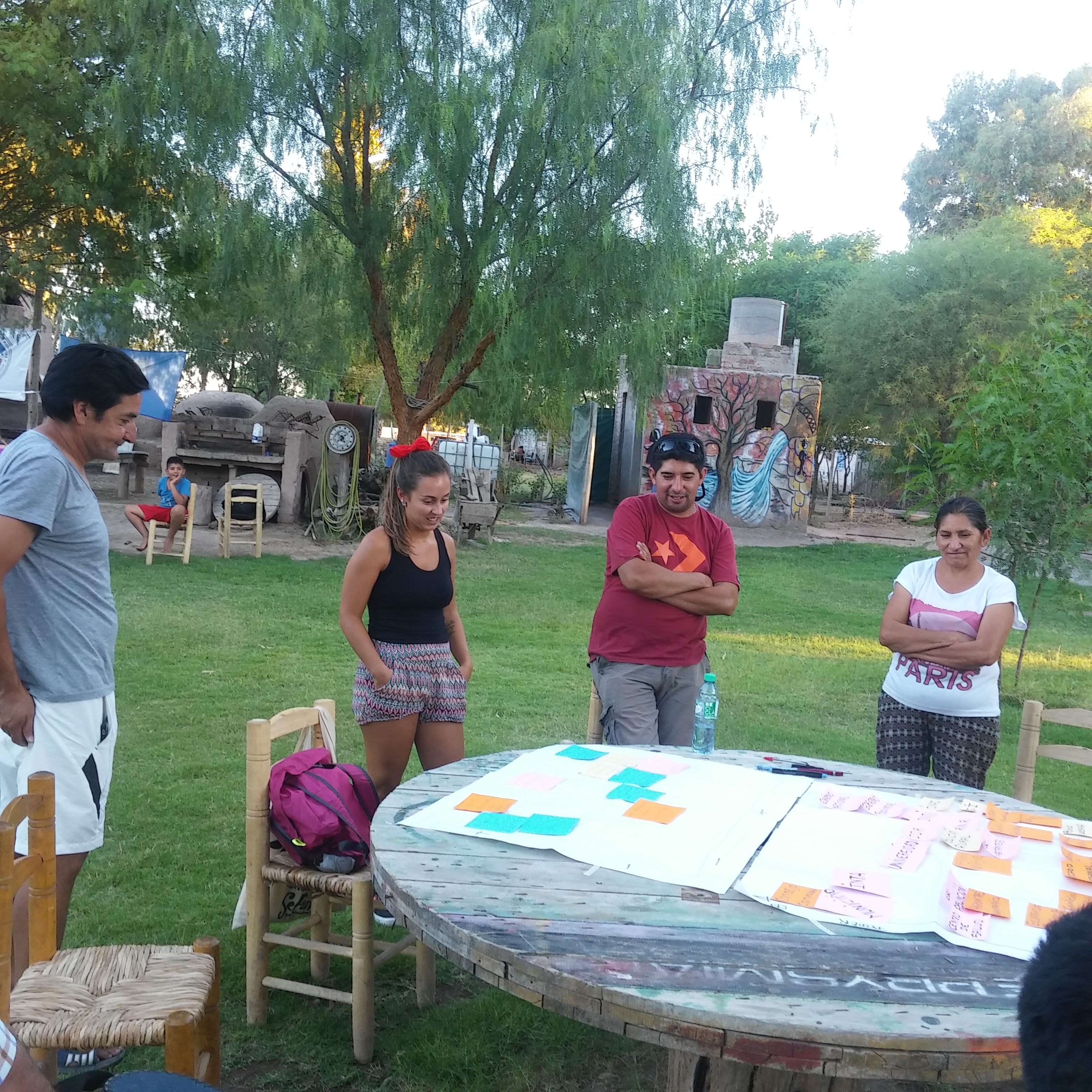 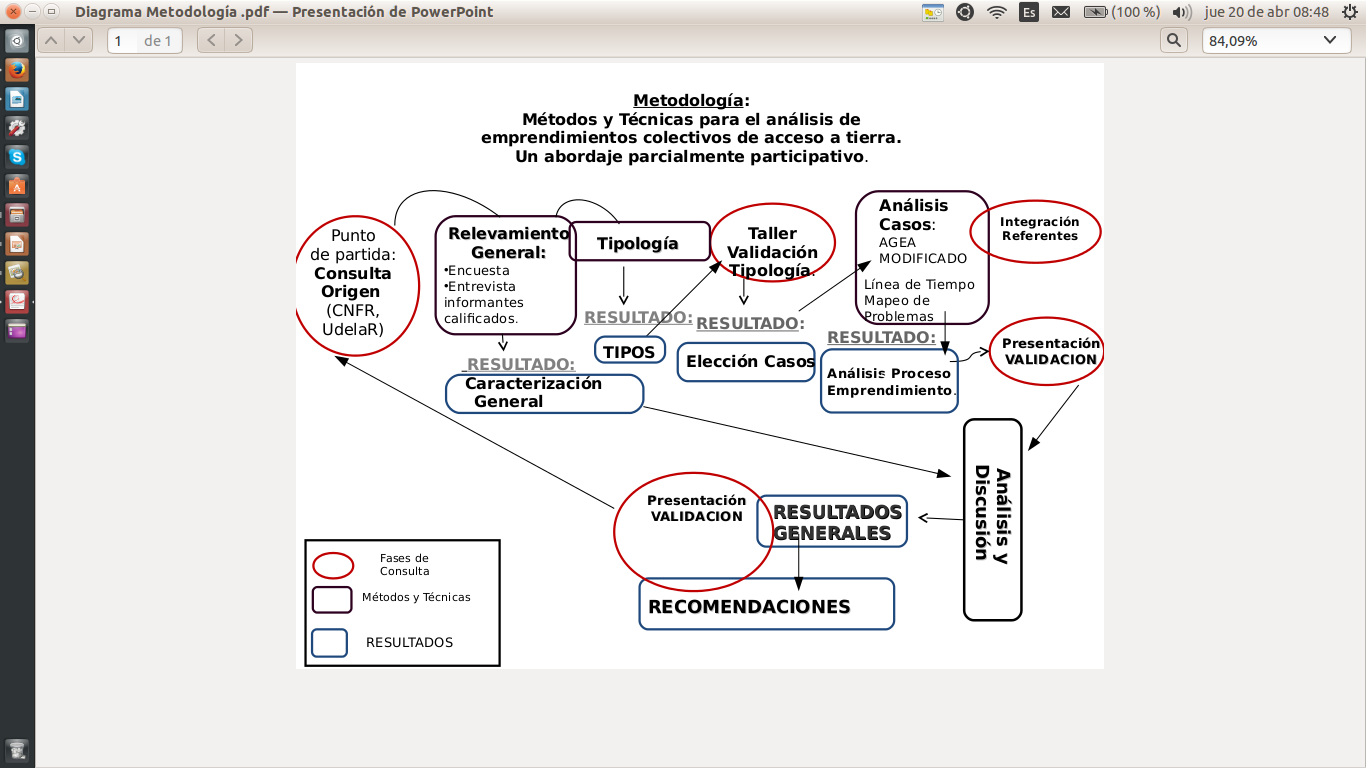 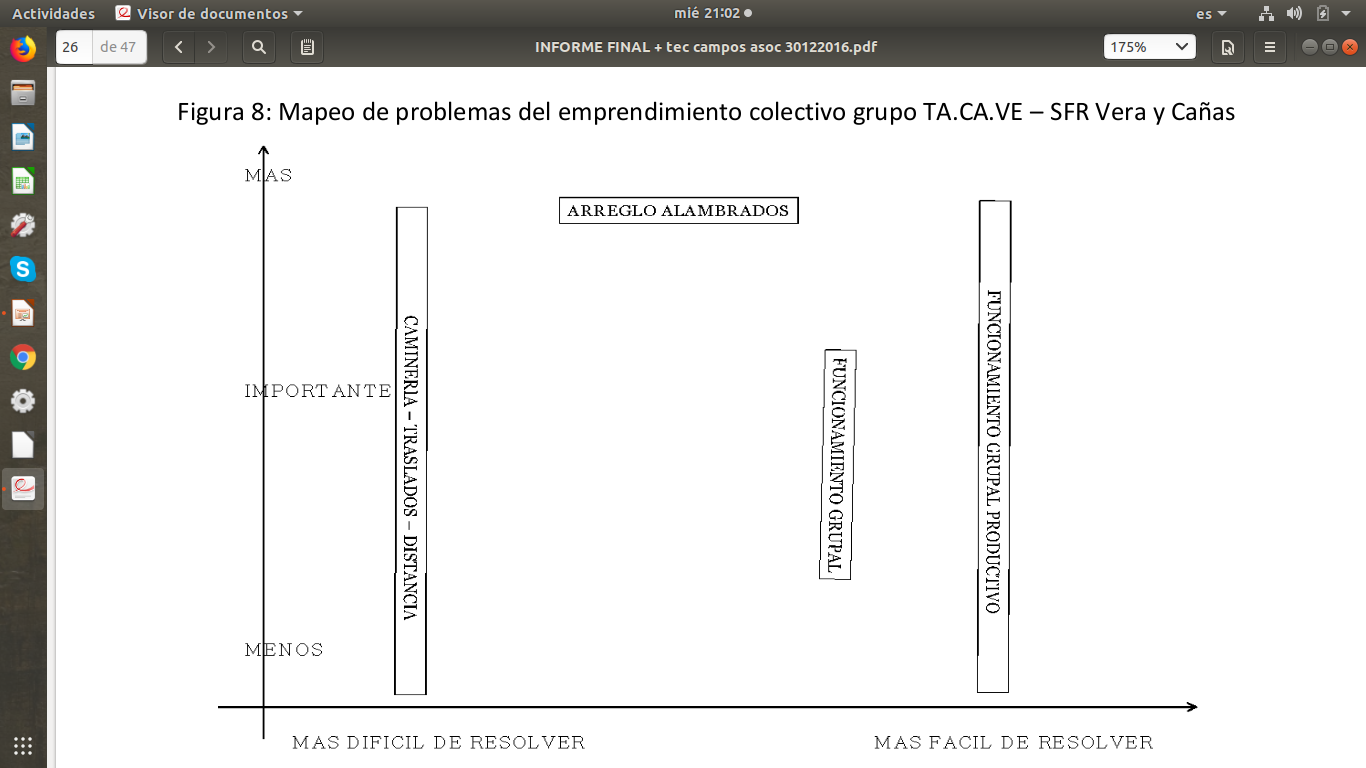 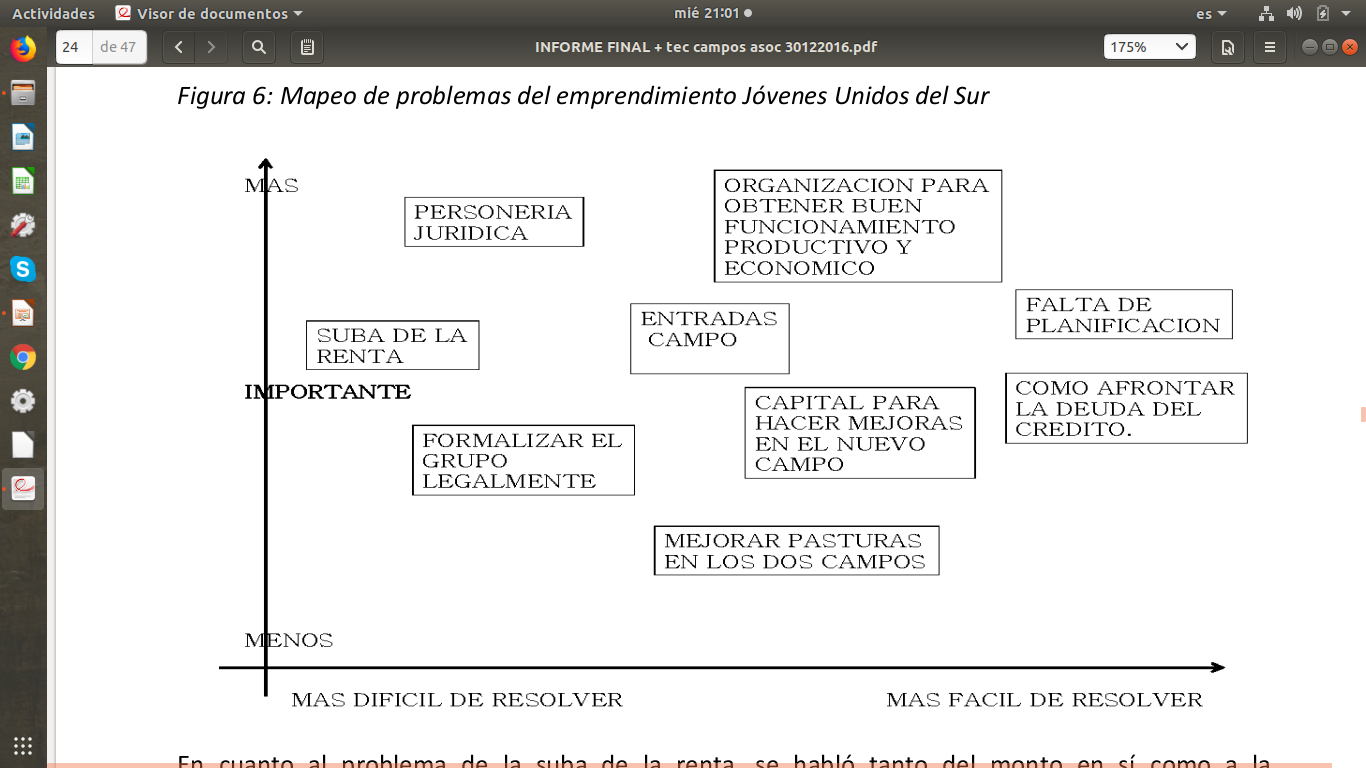 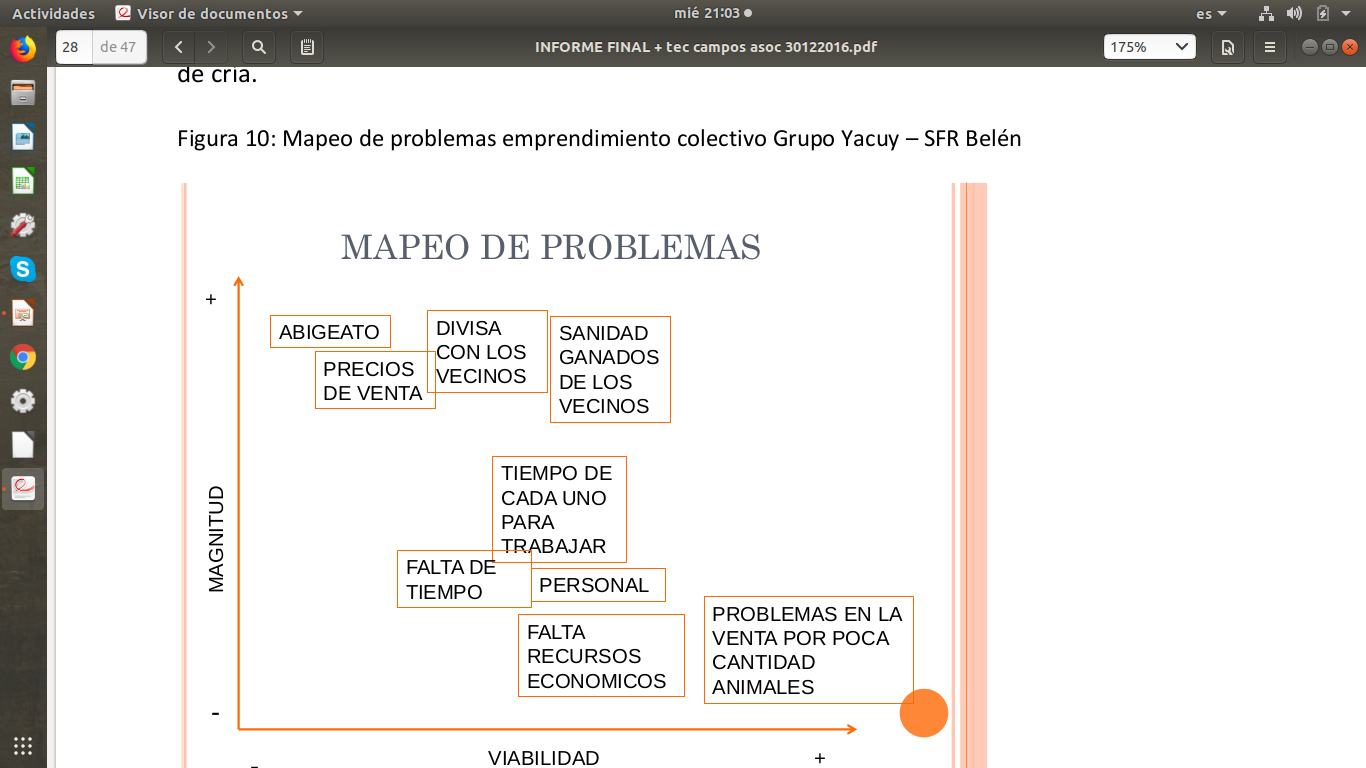 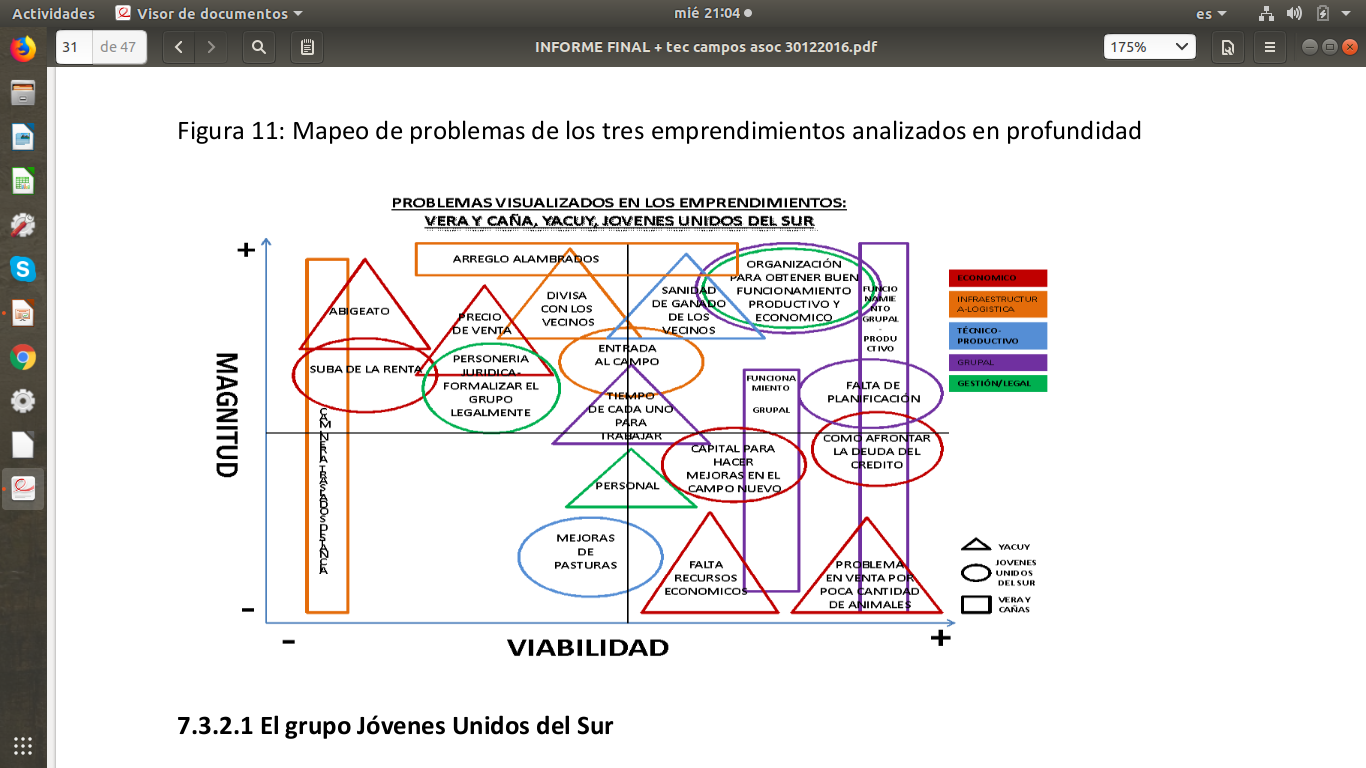